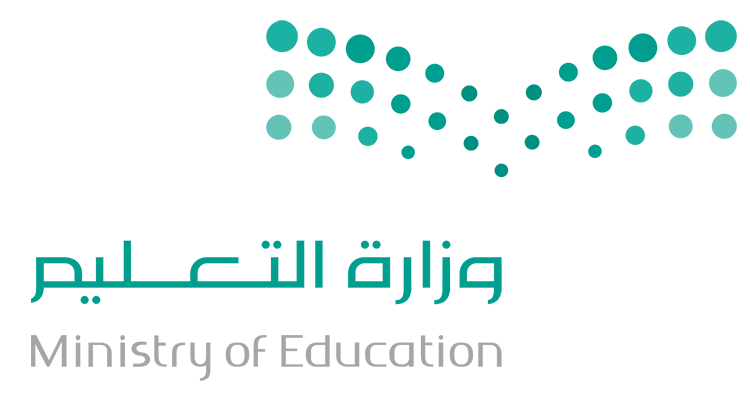 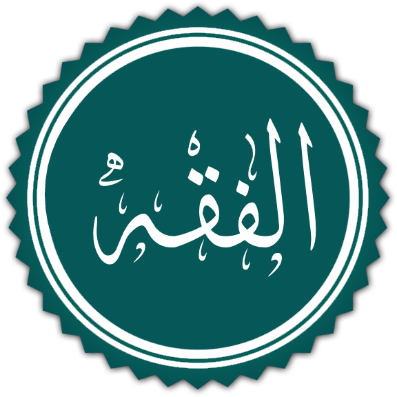 قال رسول الله ﷺ يقول: عن أبي هريرة رضي الله عنه أن رسول الله ﷺ قال: إذا مات ابن آدم انقطع عمله إلا من ثلاث: صدقة جارية، أو علم ينتفع به، أو ولد صالح يدعو له، رواه مسلم
الهبة*
فقة 2
راجعه واشرف عليه 
الأستاذ / عبدالرحمن الشراري
http://t.me/abd_fegh_1
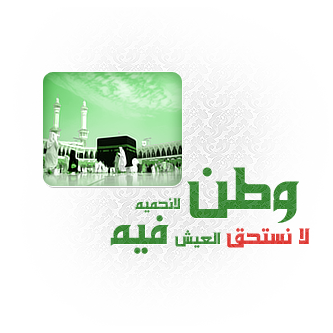 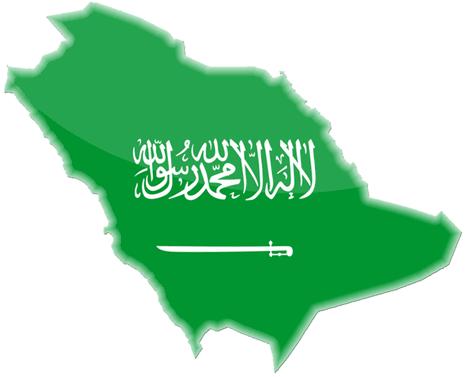 القواعد الصفية
من ذاكرتك في الدرس السابق ، ضعـ/ـي السؤال المُناسب للإجابة
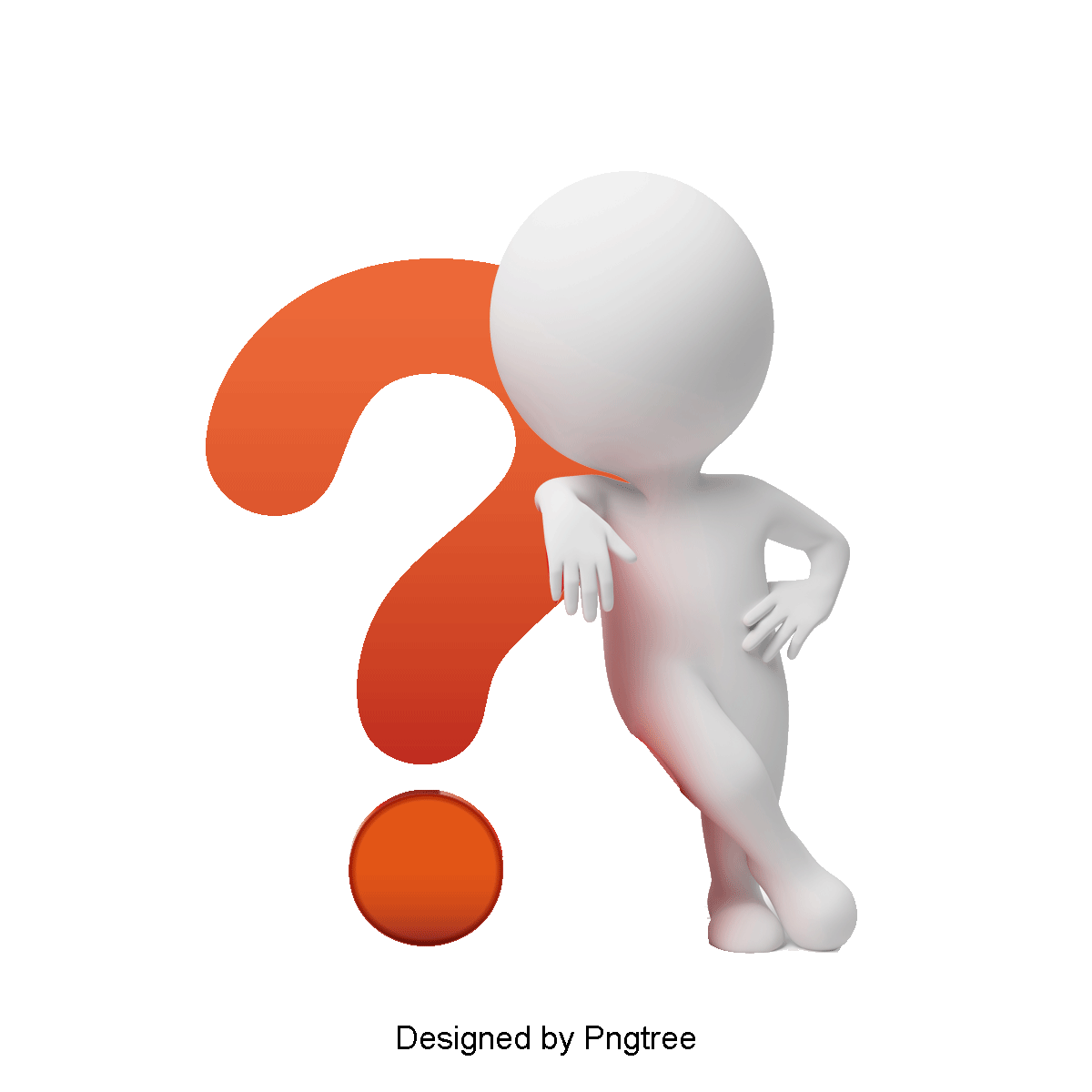 استيلاء شخص على حق غيره قهرًا بغير حق.
يوصل المال الى الورثة ، وان تعذر الوصول اليهم يُتصدق به عنه.
يُعيد المغصوب مع النماء الذي حققه اثناء اخذه .
استراتيجية السؤال المعكوس
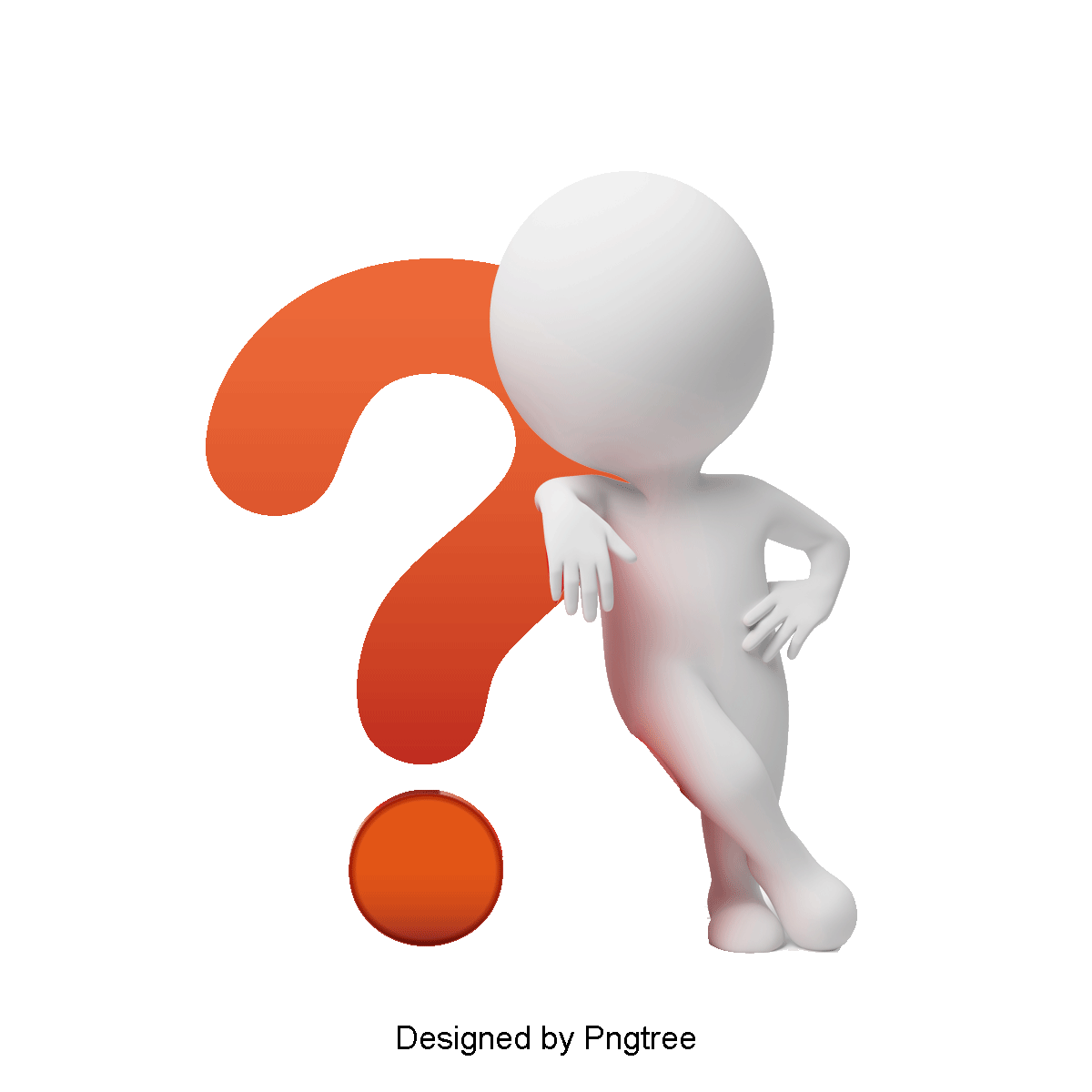 عزيزي الطالب المُبدع / عزيزتي الطالبة المُبدعة :
اكتشفـ/ـي عنوان الدرس بالتفكير في حل اللغز :
اسم فتاة مُكون من ثلاثة احرف ، بمعنى الهدية !
ـــة
ــبــ
هــ
استراتيجية التعلم باللعب
عزيزي الطالب/ عزيزتي الطالبة ، املأ/ي الجدوُل التالي:
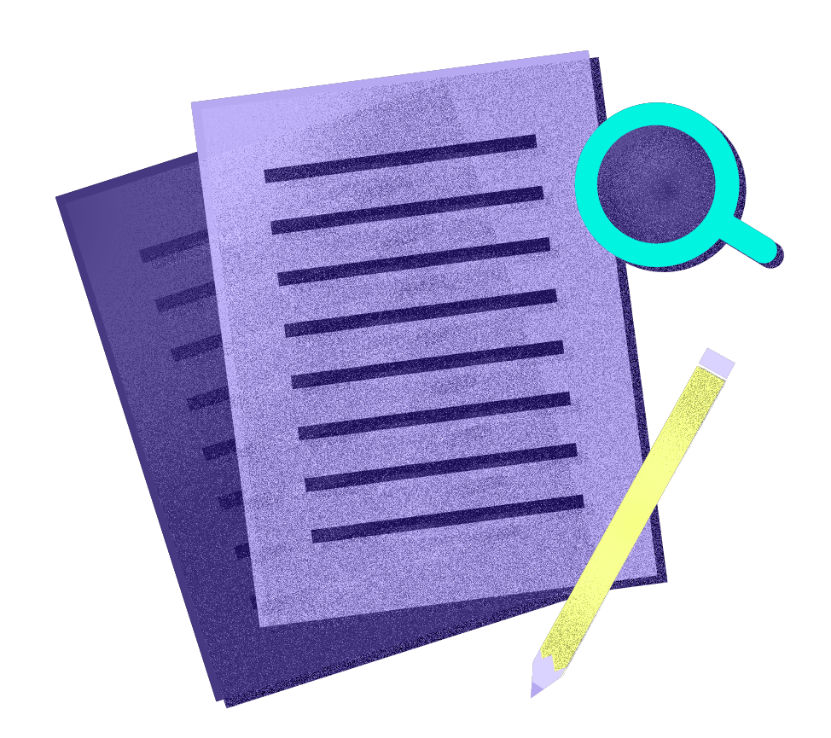 استراتيجية جدول التعلم
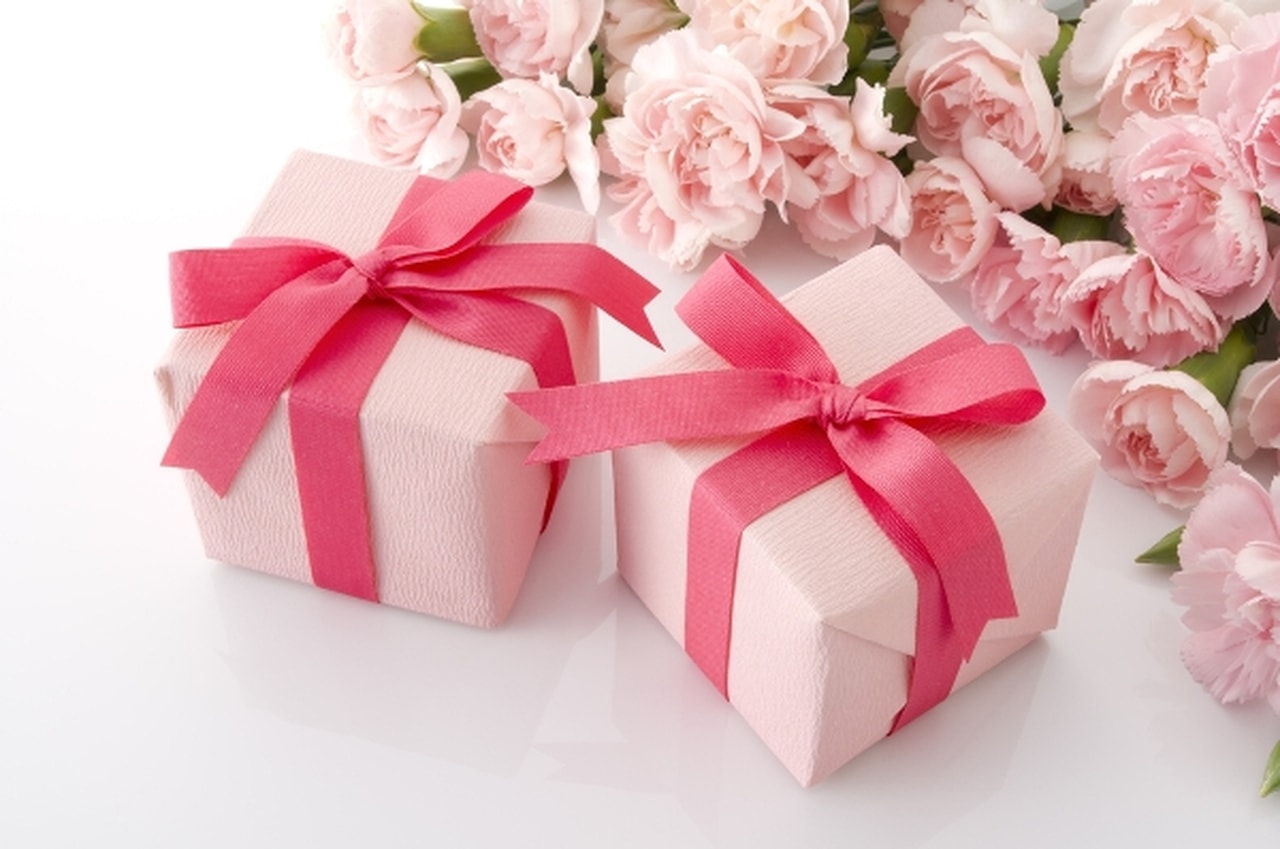 عَرفـ/ـي الهِبة ؟
مِن مخزونك اللغوي !
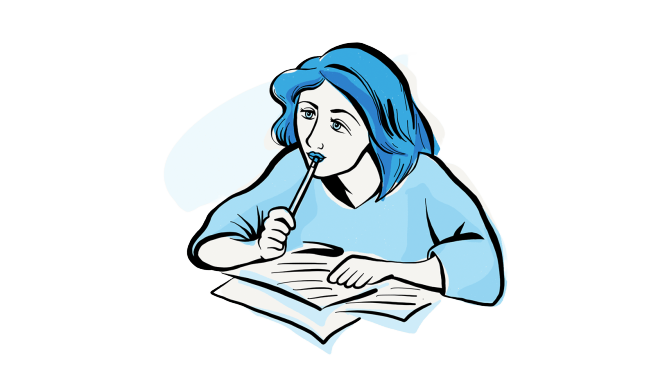 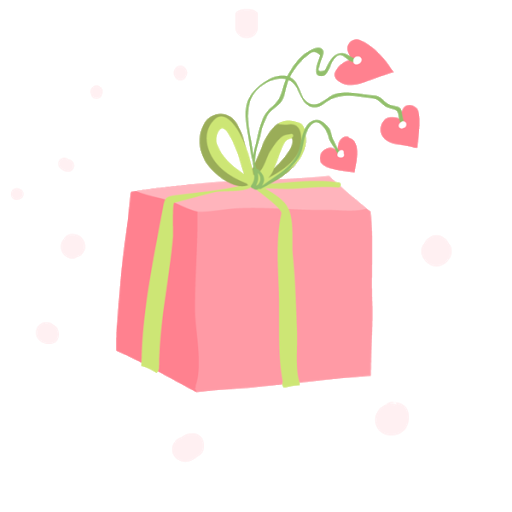 اذكر/ي دليلًا من السنة النبوية عن الهَدية والهبة 
واستنبط الحكم من الحديث!
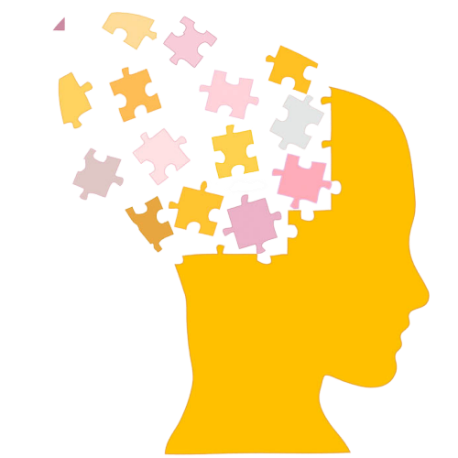 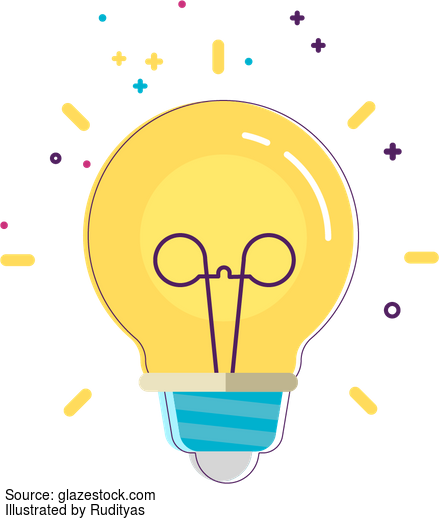 اشرحـ/ـي معنى الحُكم!
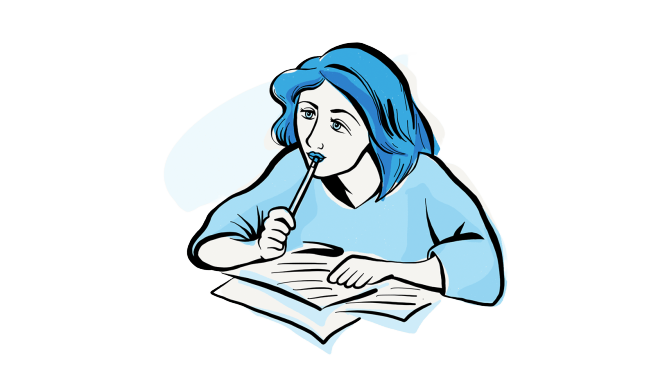 شاركـ/ـي في ملئ خريطة المفاهيم !
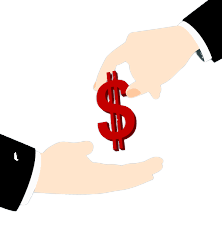 خريطة مفاهيم
حُكم قبول الهِبة : جائز *
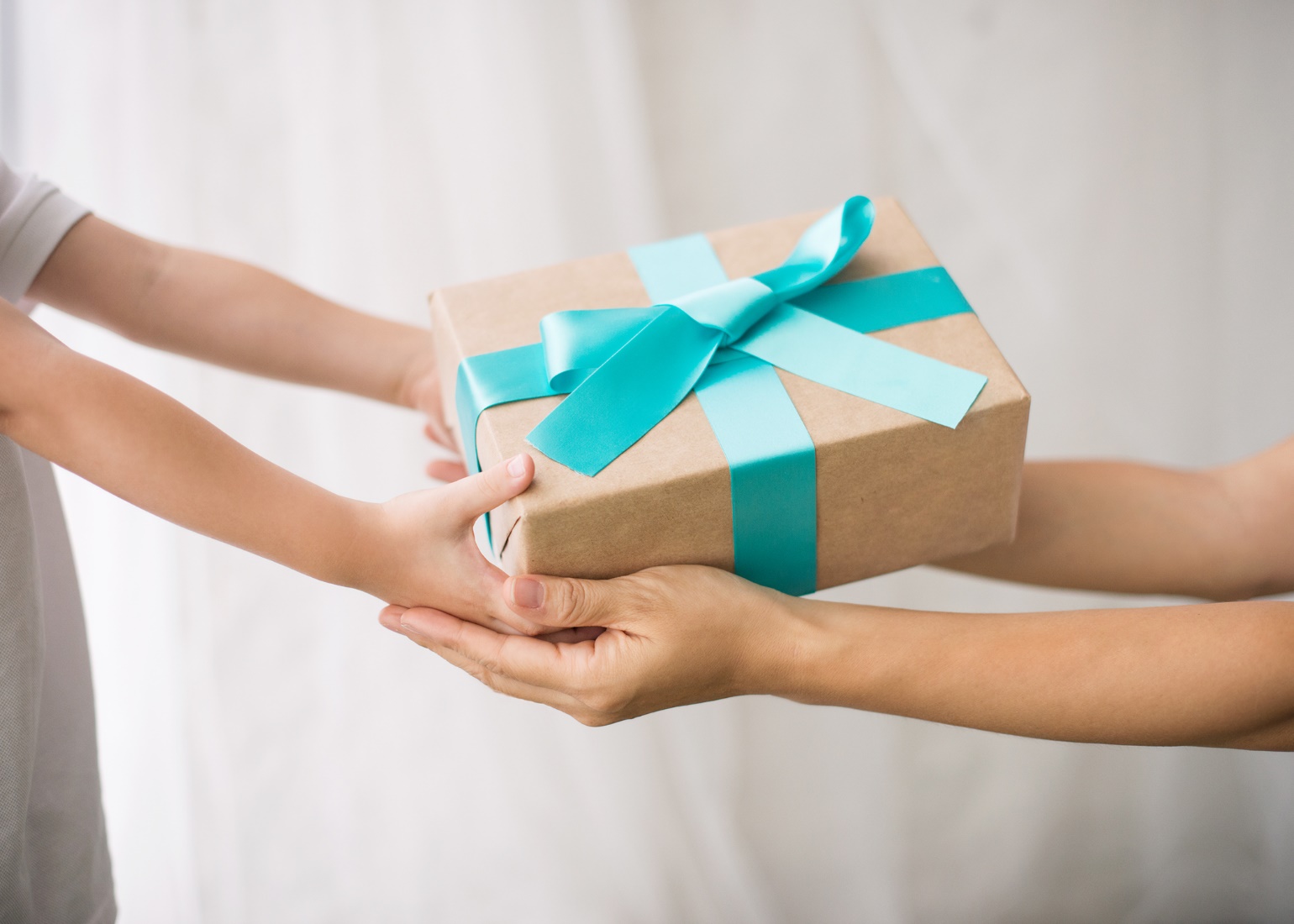 عَنْ عَائِشَةَ رَضِيَ اللَّهُ عَنْهَا قَالَتْ:
 "كَانَ رَسُولُ اللَّهِ ﷺ يَقْبَلُ الْهَدِيَّةَ، ويُثِيبُ عَلَيْهَا".
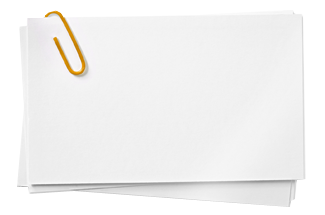 شاركـ/ـي مجموعتك في ذِكر آداب
 قبول الهدية!
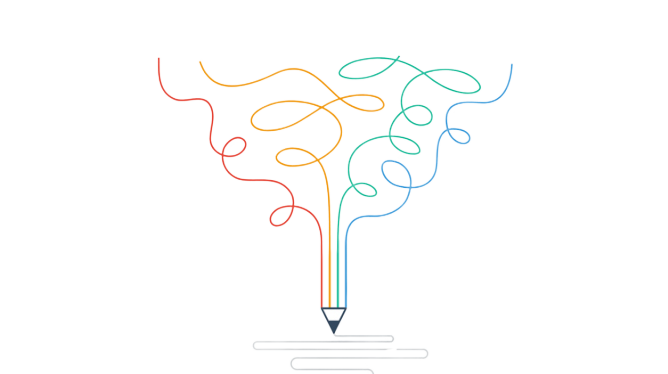 المناقشة الجماعية
حُكم الهدية لغير المسلم وقبولها منه.!
استنبطــ/ـي من الآية الكريمة وحديث علي – رضي الله عنه- حُكم الهدية لغير المسلم وقبولها منه؟!
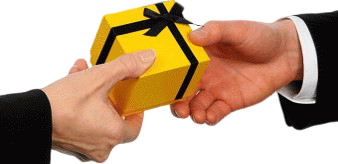 قال تعالى: "لَّا يَنْهَاكُمُ اللَّهُ عَنِ الَّذِينَ لَمْ يُقَاتِلُوكُمْ فِي الدِّينِ وَلَمْ يُخْرِجُوكُم مِّن دِيَارِكُمْ أَن تَبَرُّوهُمْ وَتُقْسِطُوا إِلَيْهِمْ ۚ إِنَّ اللَّهَ يُحِبُّ الْمُقْسِطِينَ" 
وعن علي -رضي الله عنه- قال: أهدى كسرى رسول الله صلى الله عليه وسلم فقبل منه ، و أهدى له قيصر فقبِلَ منه ، وأهدتْ لهُ المُلوك فقَبِل مِنها.
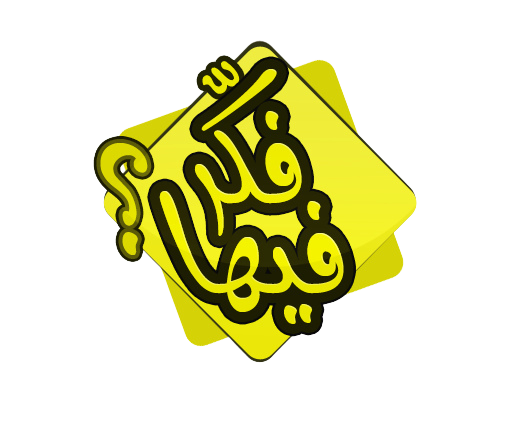 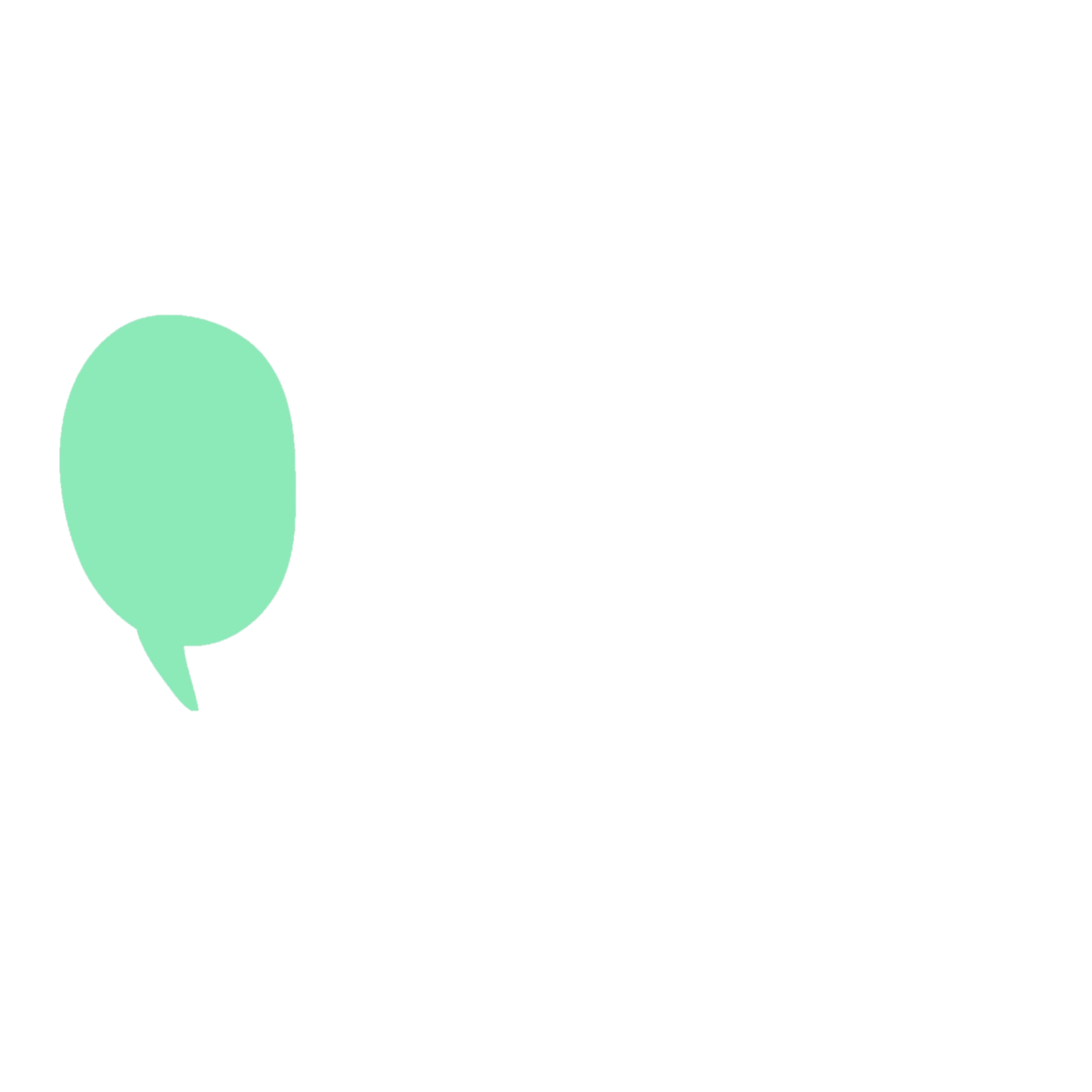 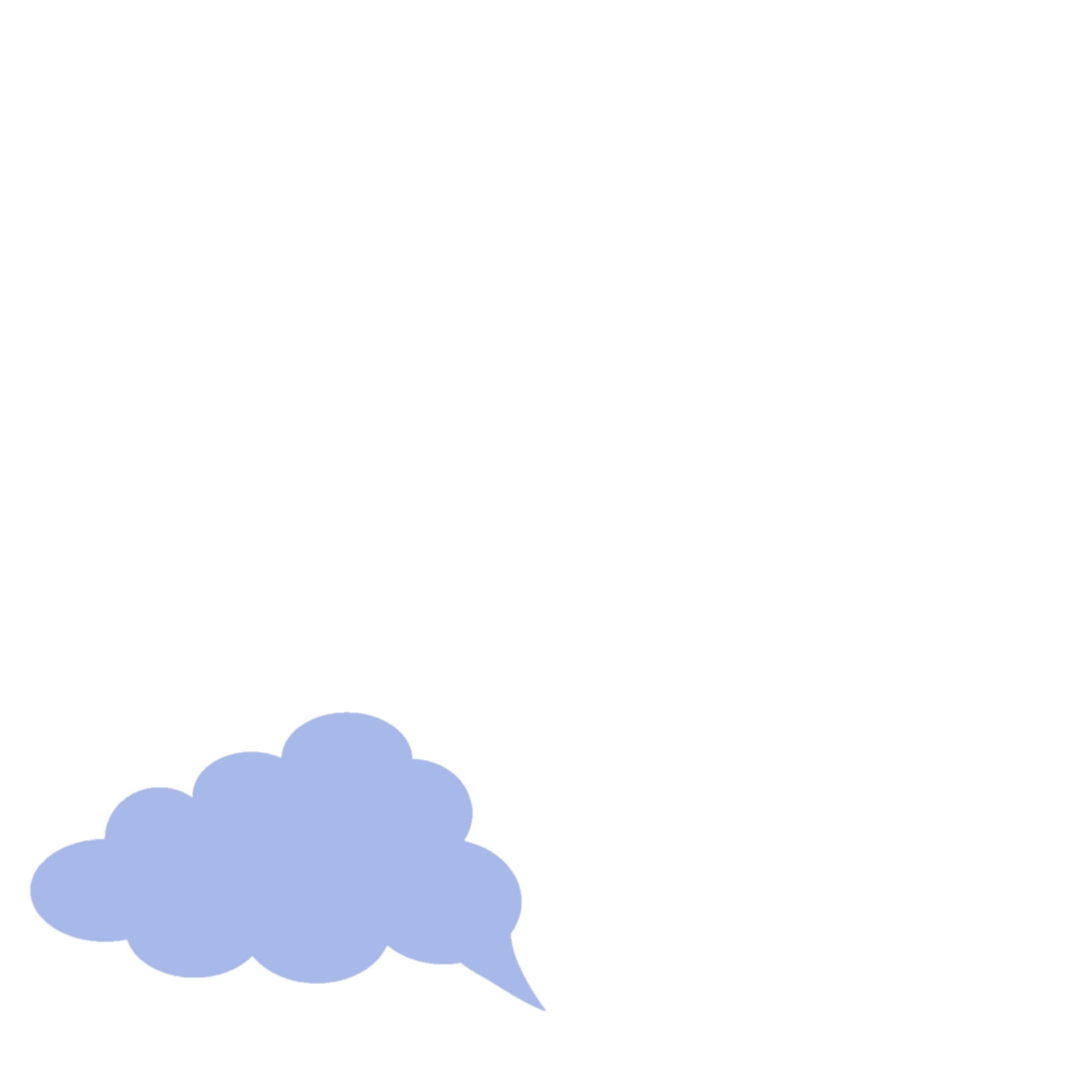 هِبة الوالدين لأولادهِما !
يجب على الوالدين العَدل في 
هِبتهِما بين أولادهم ، 
ذكورهم واناثهم، لماذا؟!
اشرحـ/ـي الفرق بين
العدل والمساواة بين الابناء؟!
ومتى يجوز للوالد ان يفضّل احد 
ابناءه بهدية؟
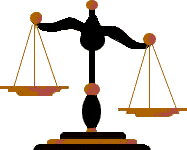 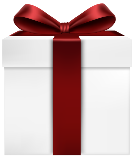 التعلم التعاوني
أخذ الوالد مِن مال وَلدِه!
جائز بشرطين:
2
1
الا يكون الولد مُحتاجًا لذلك المال ، ولا يتضرر بأخذه.
أن يكون الوالد مُحتاجًا لذلك المال.
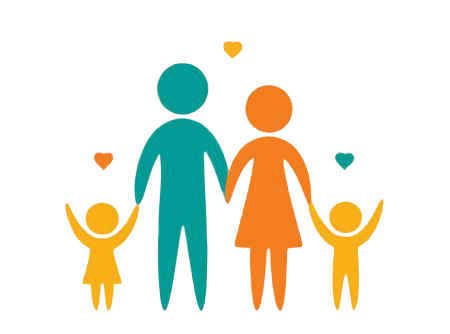 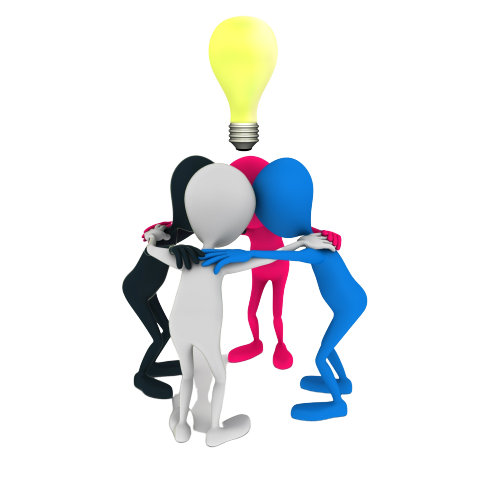 أخذ الوالد مِن مال وَلدِه!
لماذا اباح الله للوالدين الأخذ من مال ولدهِما ؟!
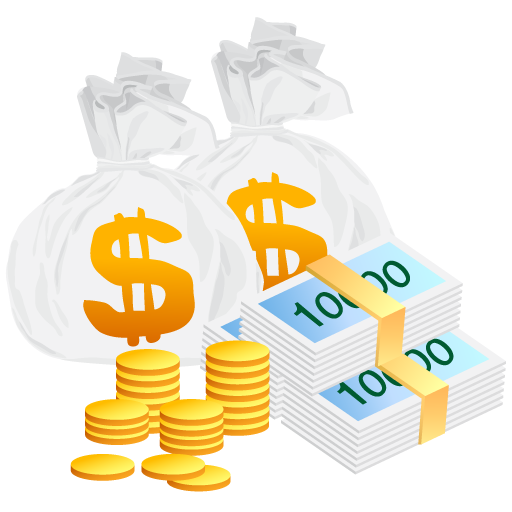 التبرير المنطقي
شاهد/ي الفيديو ثم ارسلـ/ـي سؤالًا من الفيديو !
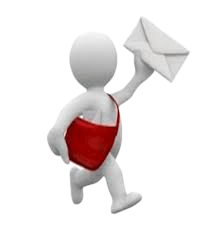 ارسل سؤال
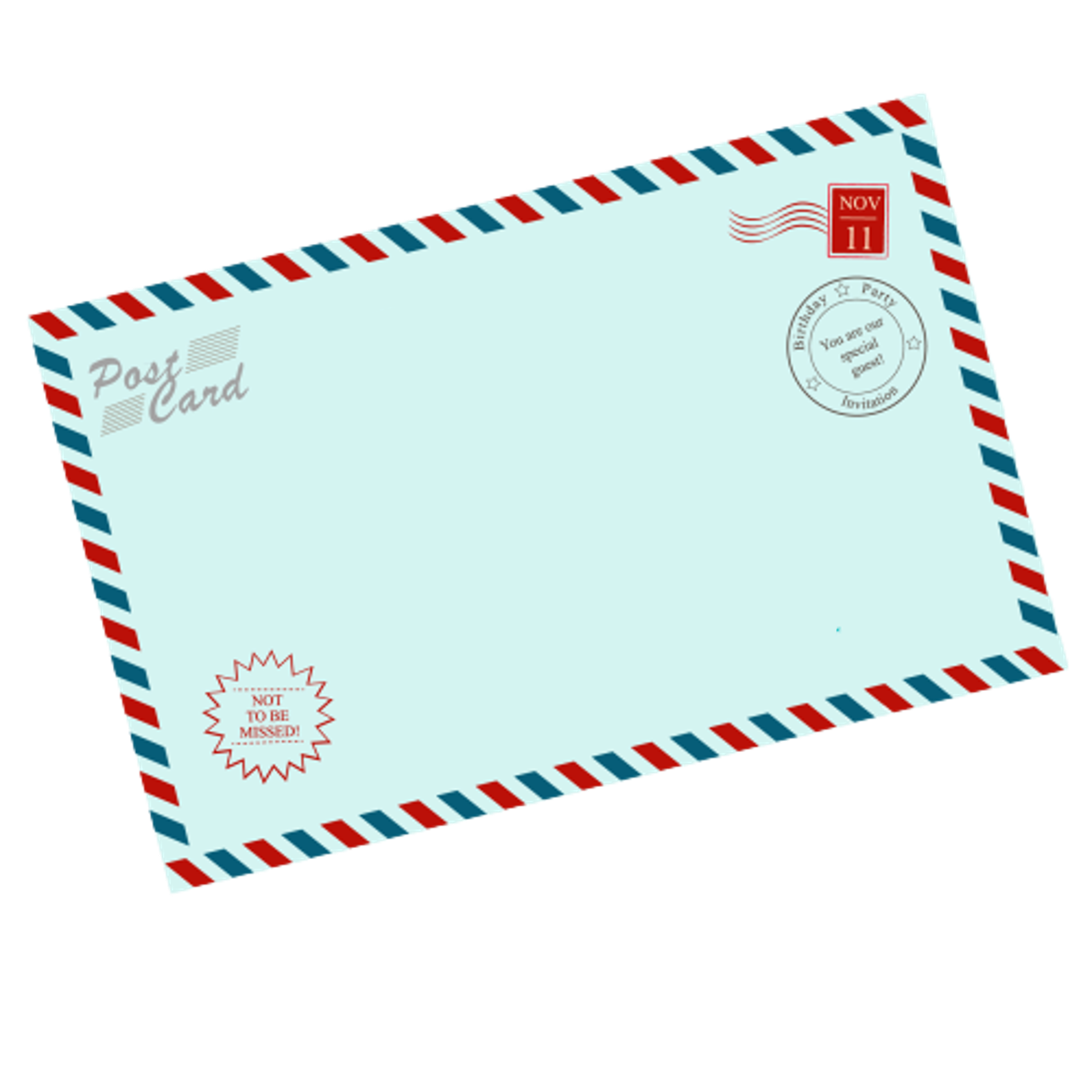 اجيبـ/ـي على السؤال المُرسل من المجموعة الأخرى!
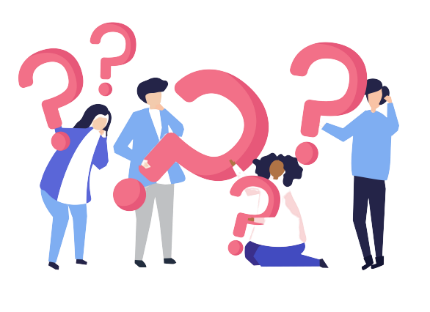 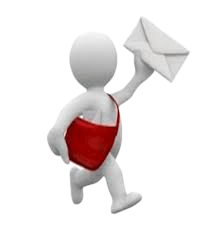 لديك رسالة
بالتعاون مع مجموعتك اجيبـ/ـي على الأسئلة التالية خلال دقيقة واحدة فقط!
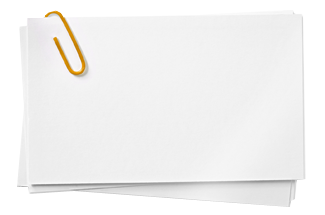 شبه الرسول صلى الله عليه وسلم من يعودُ في 
هبته بـ 

و الدليل
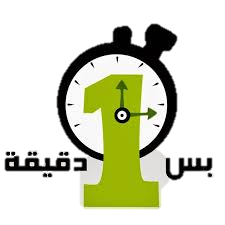 الدقيقة الواحدة
الهِبة في مرض الموت تسمى
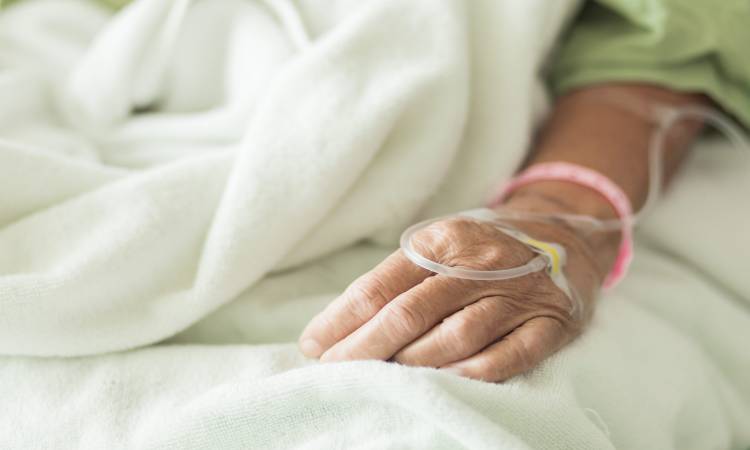 عطية
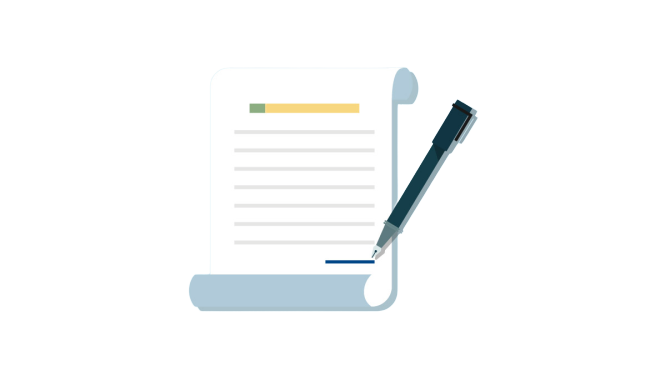 لها حُكم الوصية !
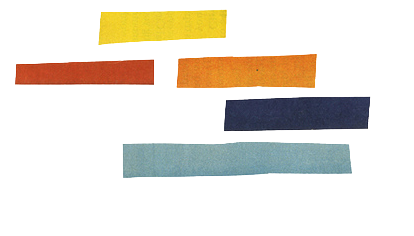 اذكر/ي ما تعرفه من أحكام الوصية ؟!
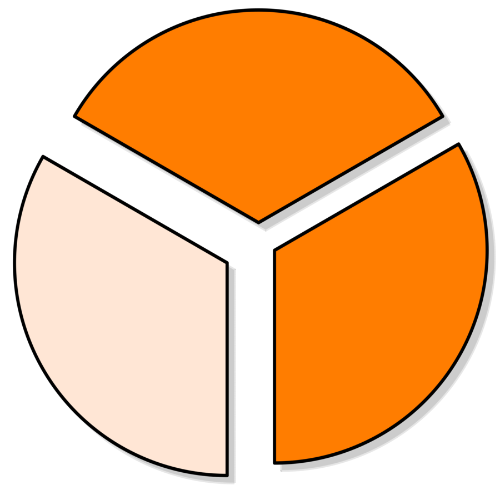 عزيزي الطالب المبدع / عزيزتي الطالبة المُبدعة :
بناءً على ما درسنا قومـ/ـي بصياغة سؤال من محتوى 
الدرس و اختار/ي رقمًا من المجموعة الأخرى للإجابة عليها!
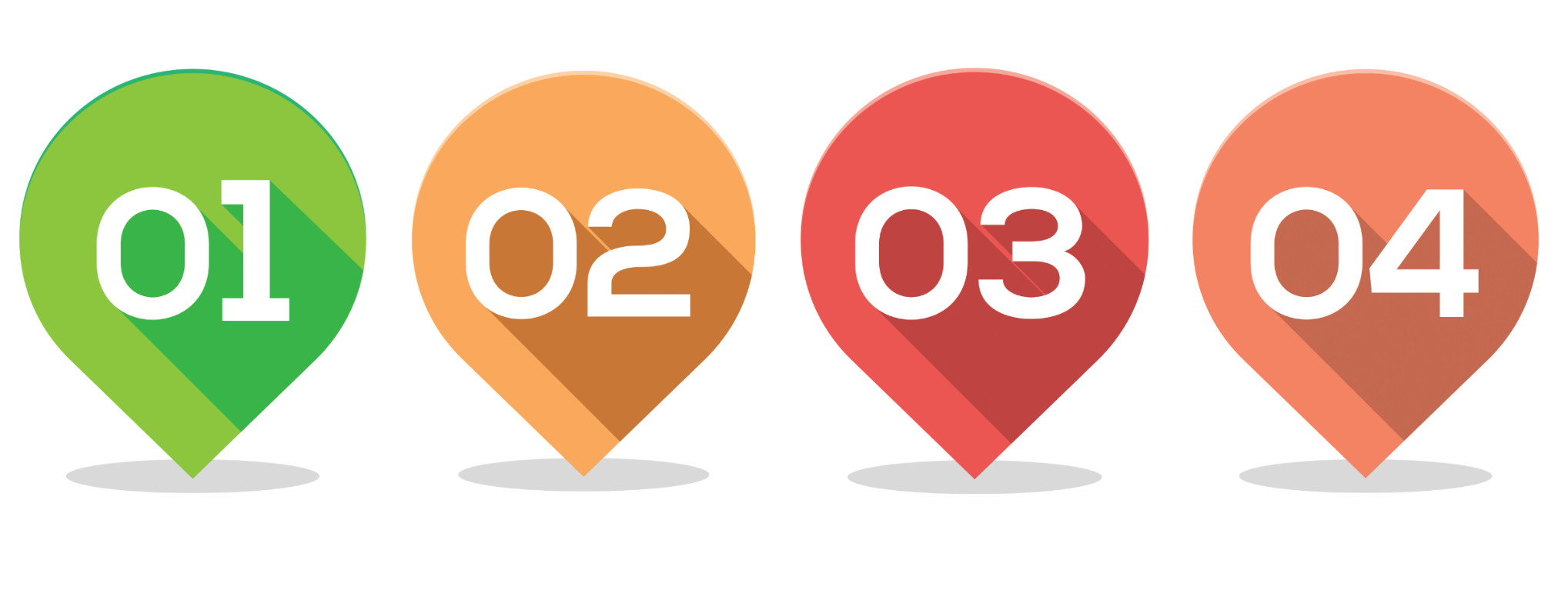 الرؤوس المرقمة
مراجعة الدرس
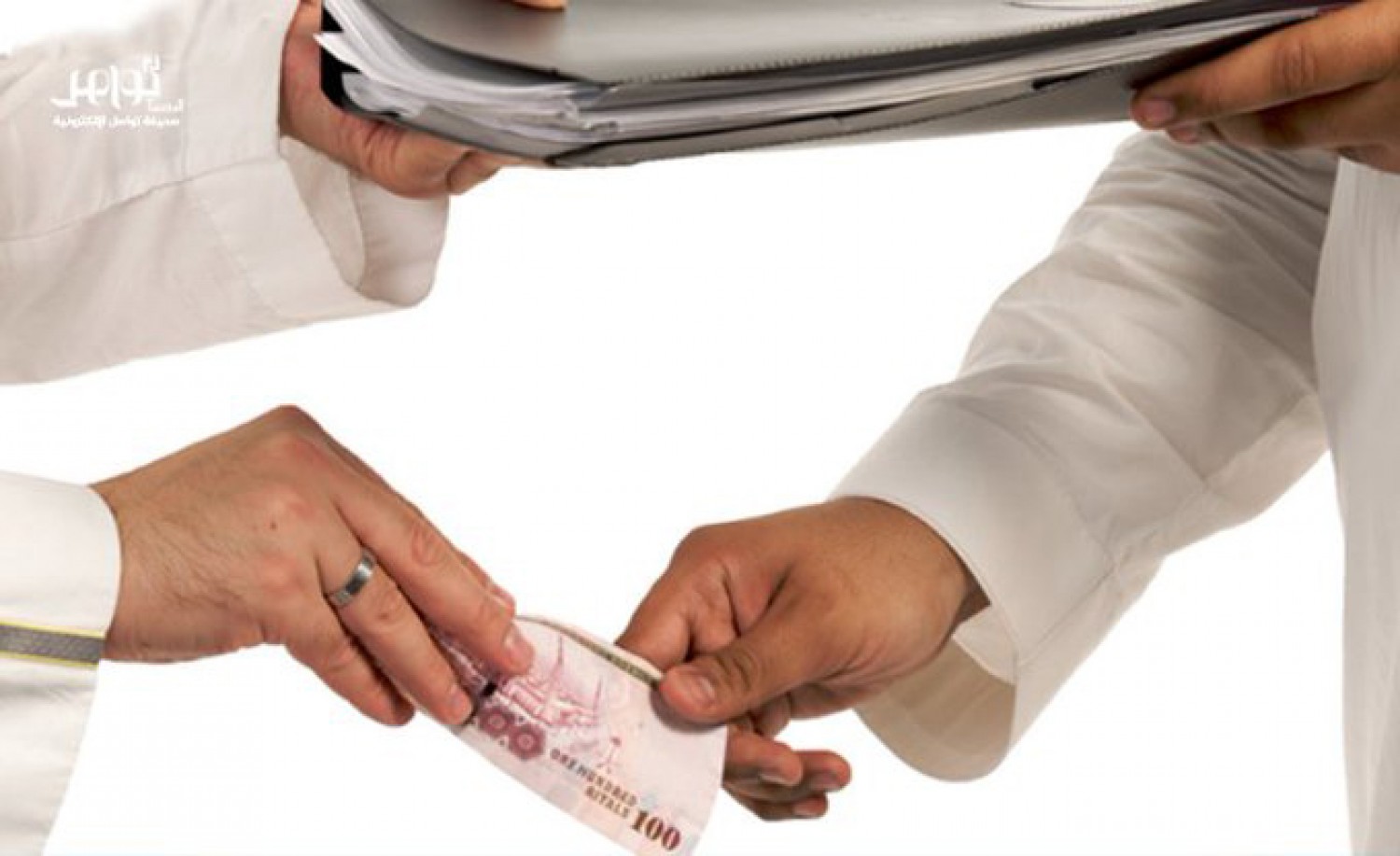 بررّ/ي تحريم هدايا
 الموظفين ، و ماهي الحالة التي
 تكون فيها الهدية جائزة!
التبرير المنطقي
الحمدلله الذي بنعمته تتم الصالحات.
شكرًا على تعاونكم ابنائي الطلاب / بناتي الطالبات.
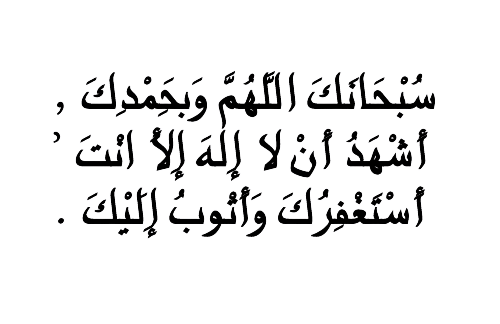 راجعه واشرف  عليه : الأستاذ / عبدالرحمن الشراري
http://t.me/abd_fegh_1